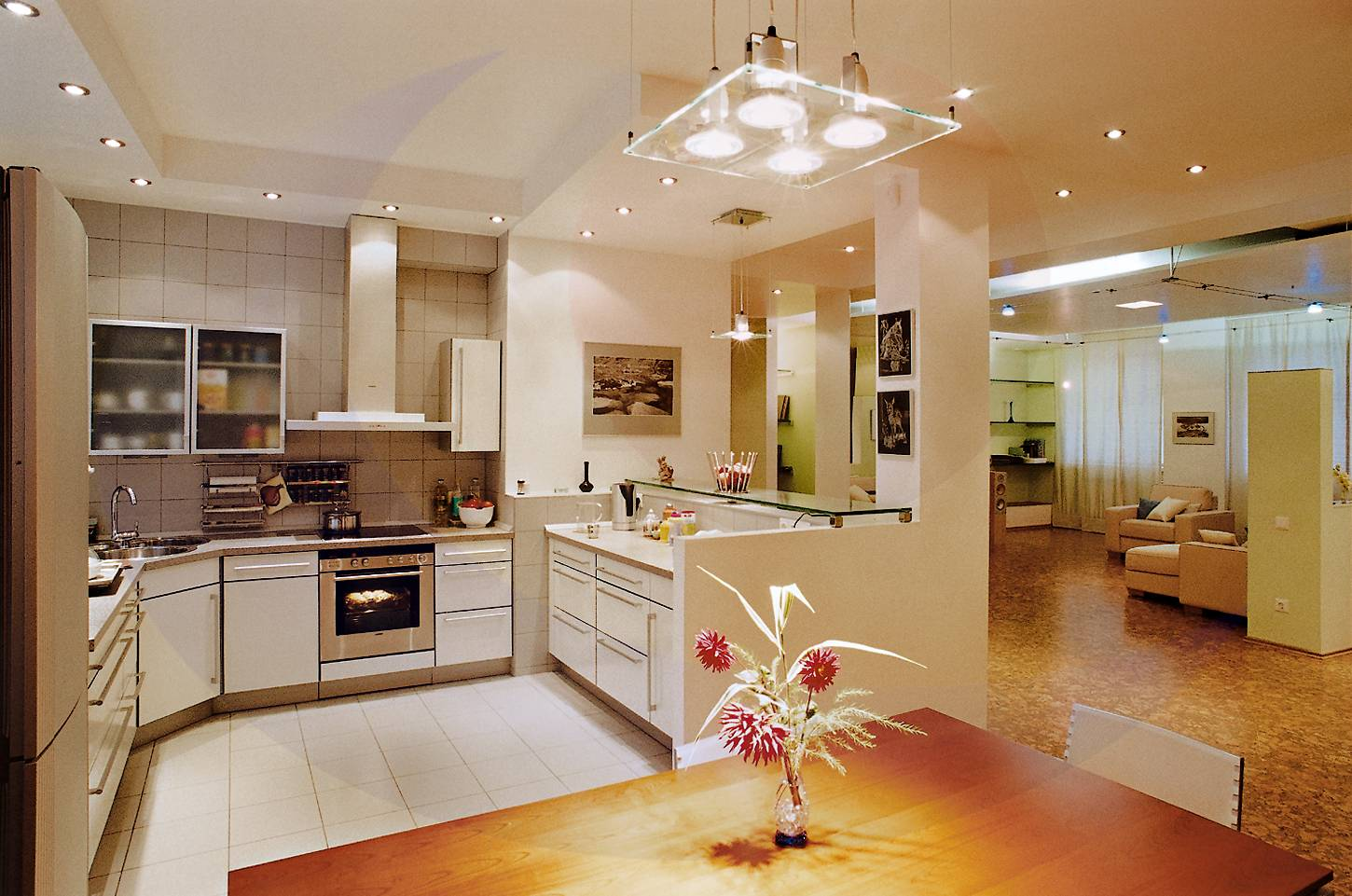 ОСВЕЩЕНИЕ ЖИЛОГО ДОМА
Создание системы освещения жилого помещения начинается с анализа существующих условий: как в помещение проникает естественный свет, каким образом расположена мебель, какие функциональные зоны требуют освещения, какого эффекта нужно добиться: настроя на работу или отдых.
	При проектировании искусственного освещения жилого помещения учитывают три его составляющие: лампы, светильники, системы управления.
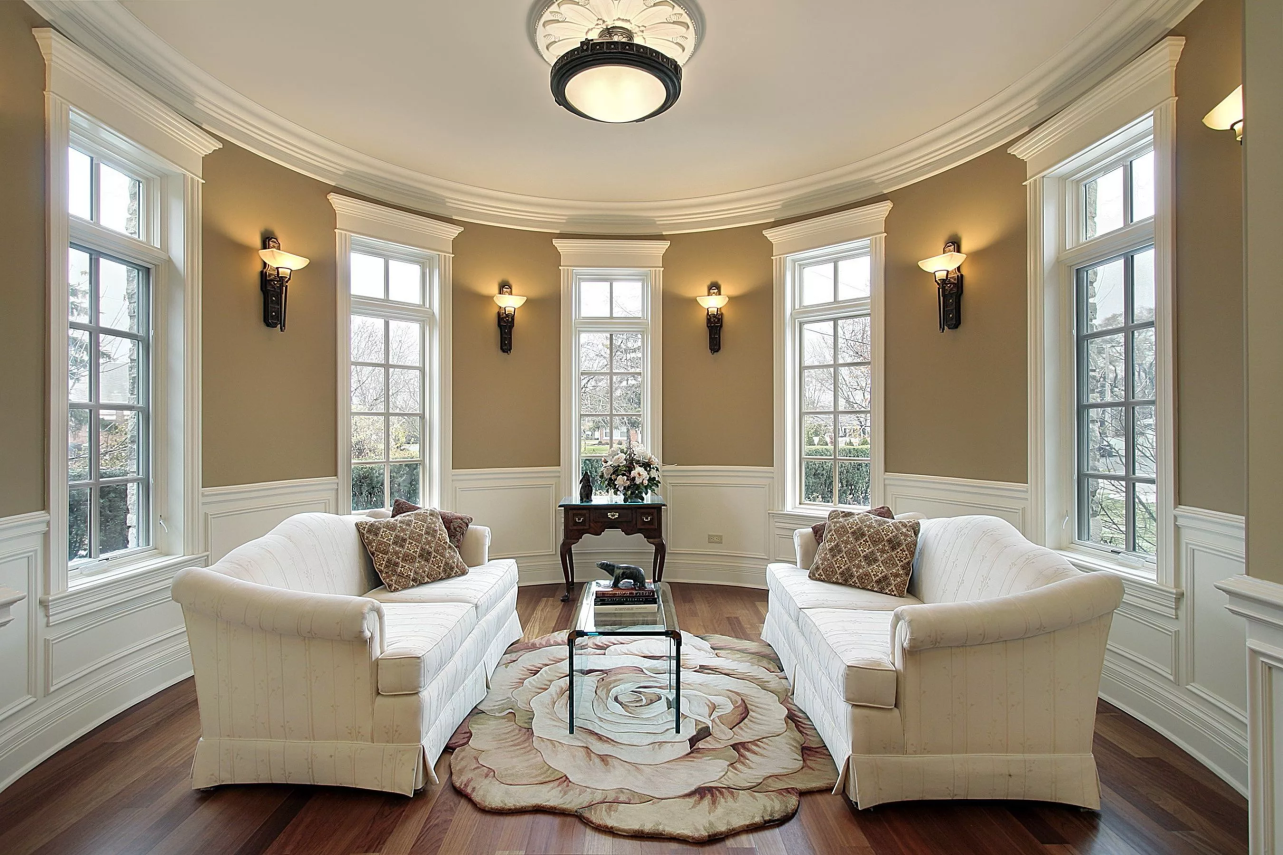 Лампа накаливания — электрический источник света, в котором тело накала ,  помещённое в прозрачный или заполненный инертным газом сосуд, нагревается до высокой температуры.
Популярность люминесцентных ламп обусловлена их преимуществами (над лампами накаливания):- значительно большая светоотдача, разнообразие оттенков света; рассеянный свет ; длительный срок службы .К недостаткам относят:химическая опасность; неравномерный, линейчатый спектр, неприятный для глаз и вызывающий искажения цвета освещённых предметов; со временем уменьшается светоотдача. Существуют и более мелкие недостатки.
Светодиоды отличаются абсолютно безопасностью в процессе эксплуатации, а также обладают сравнительно небольшими размерами и отличаются высоким уровнем прочности. Они не выделяют опасные для здоровья пары ртути, как это происходит при использовании других видов ламп, и получить отравление этим вредным веществом невозможно как во время переработки ламп, так и при их использовании в быту. Также светодиоды отличаются небольшим инфракрасным и ультрафиолетовым излучением и низким уровнем выделения тепла
Светильники – это приборы, которые являются источниками света. Они делятся на два типа: рассеянного и направленного освещения. Рассеянное освещение может охватывать все помещение, а направленное – конкретный предмет или место.
Назначение общего освещения - равномерно заполнить светом все помещение, создать фоновое освещение.
В современном дизайне соединяют общее и местное освещение, добавляют объекты с направленным или декоративным светом.
Местное освещение предназначено для выделения определенных зон пространства и создания настроения.
Для декоративного освещения чаще всего используют светодиоды и неоновая подсветка.
Декоративное освещение  обычно создается для эстетических целей.
Светильники местного освещения приглушают световой поток, создают ощущение интимности и уюта.
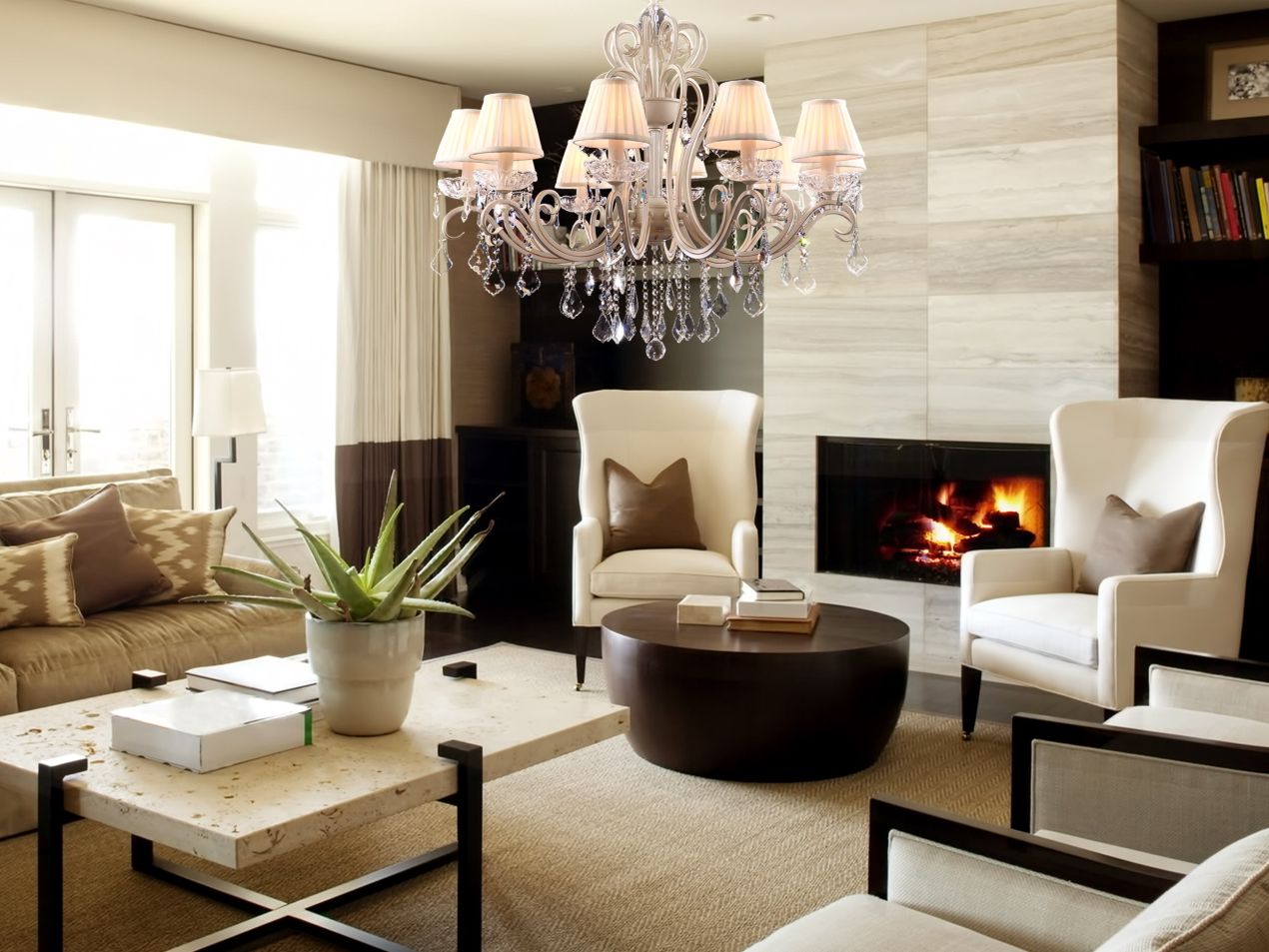 Потолочные висячие светильники (люстры) применяют для создания общего освещения, особенно в помещениях с высокими потолками.
Настенные светильники(бра) могут использоваться для местного, общего освещения, а также для подсветки отдельных элементов интерьера (направленное освещение).
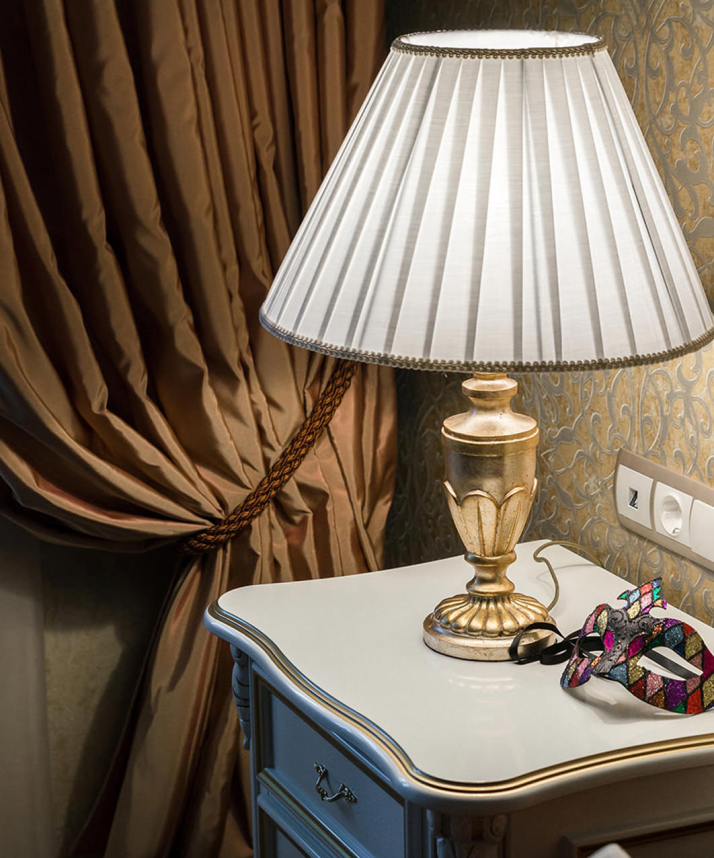 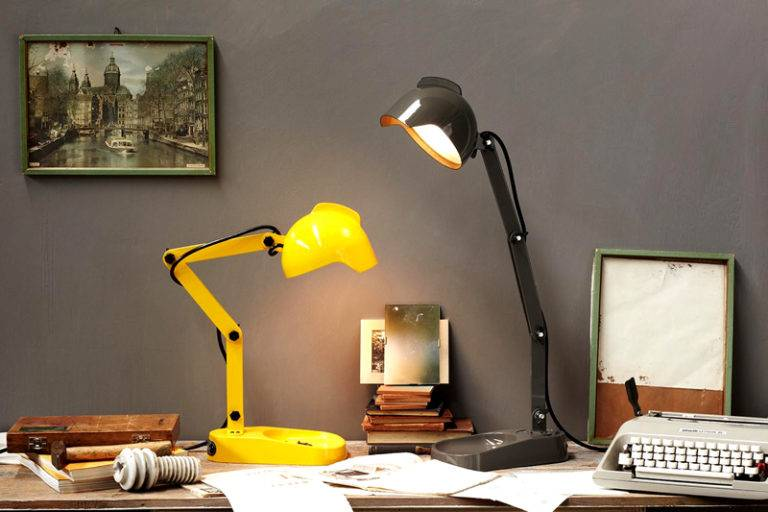 Настольные светильники имеют подставку или зажим. Они идеальны для местного освещения и как дополнение к общему освещению.
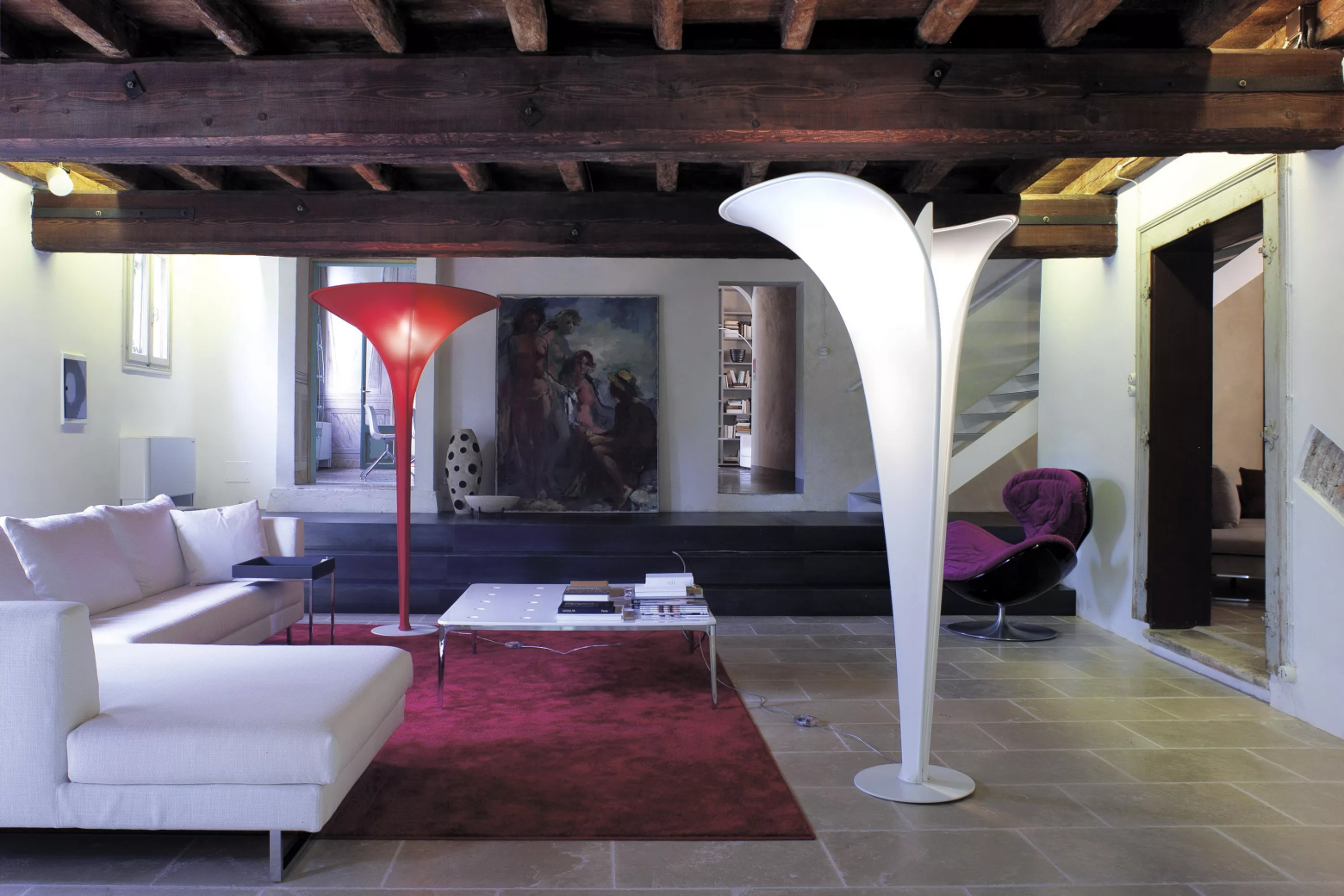 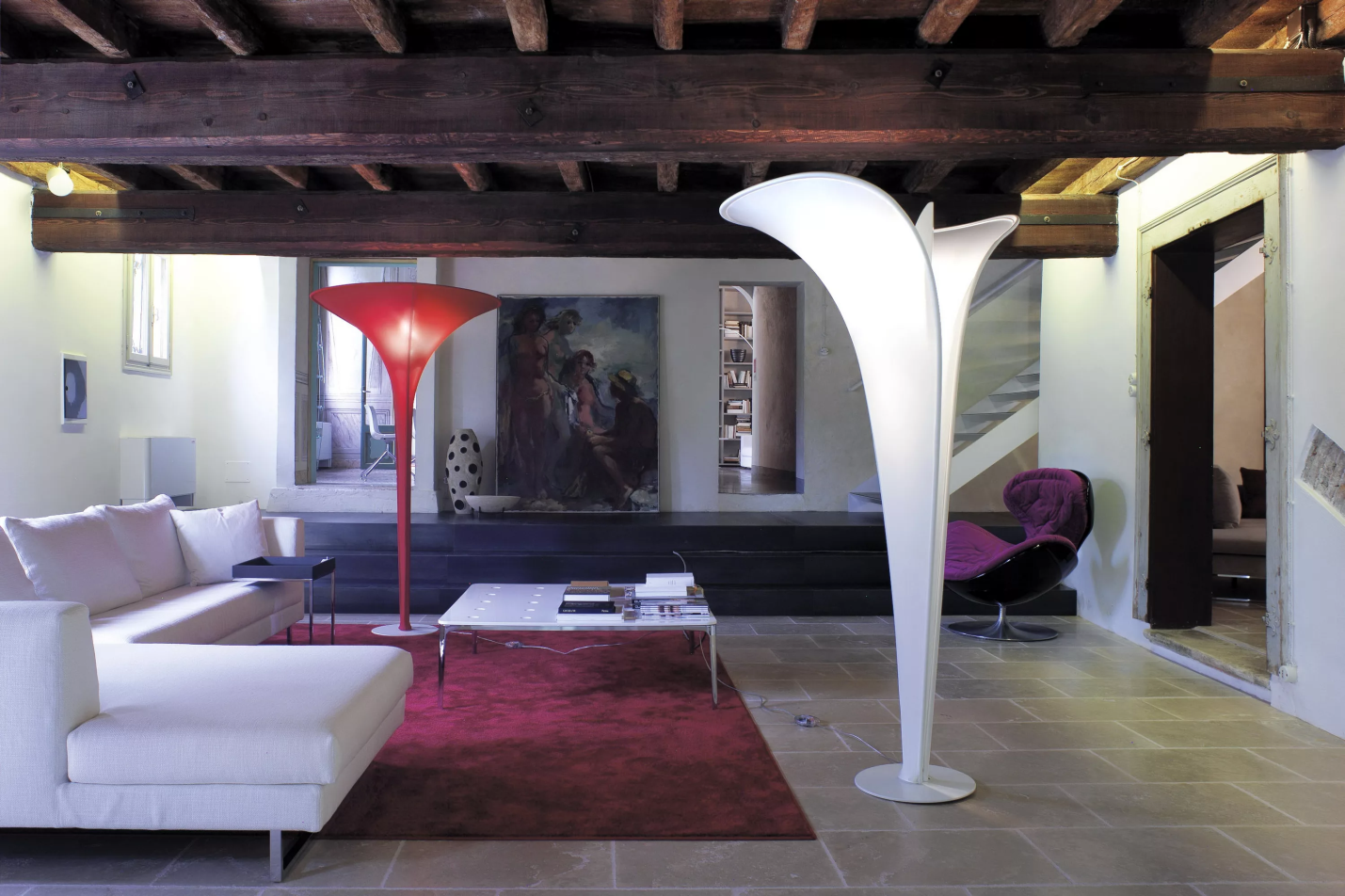 Напольные светильники (торшеры) устанавливаются на полу. Применяются для местного освещения.
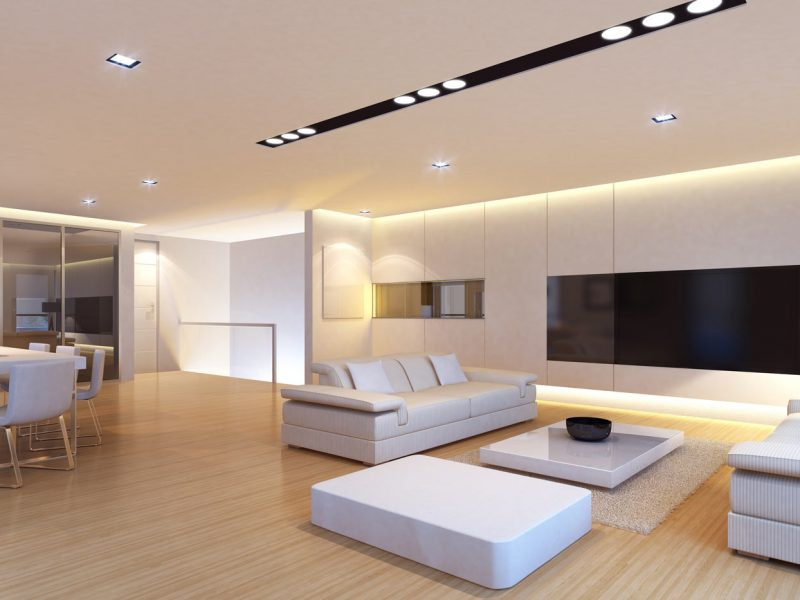 Встроенные светильнки «прячут» в потолок, в элементы дизайна. Применяются для общего, местного и декоративного освещения.
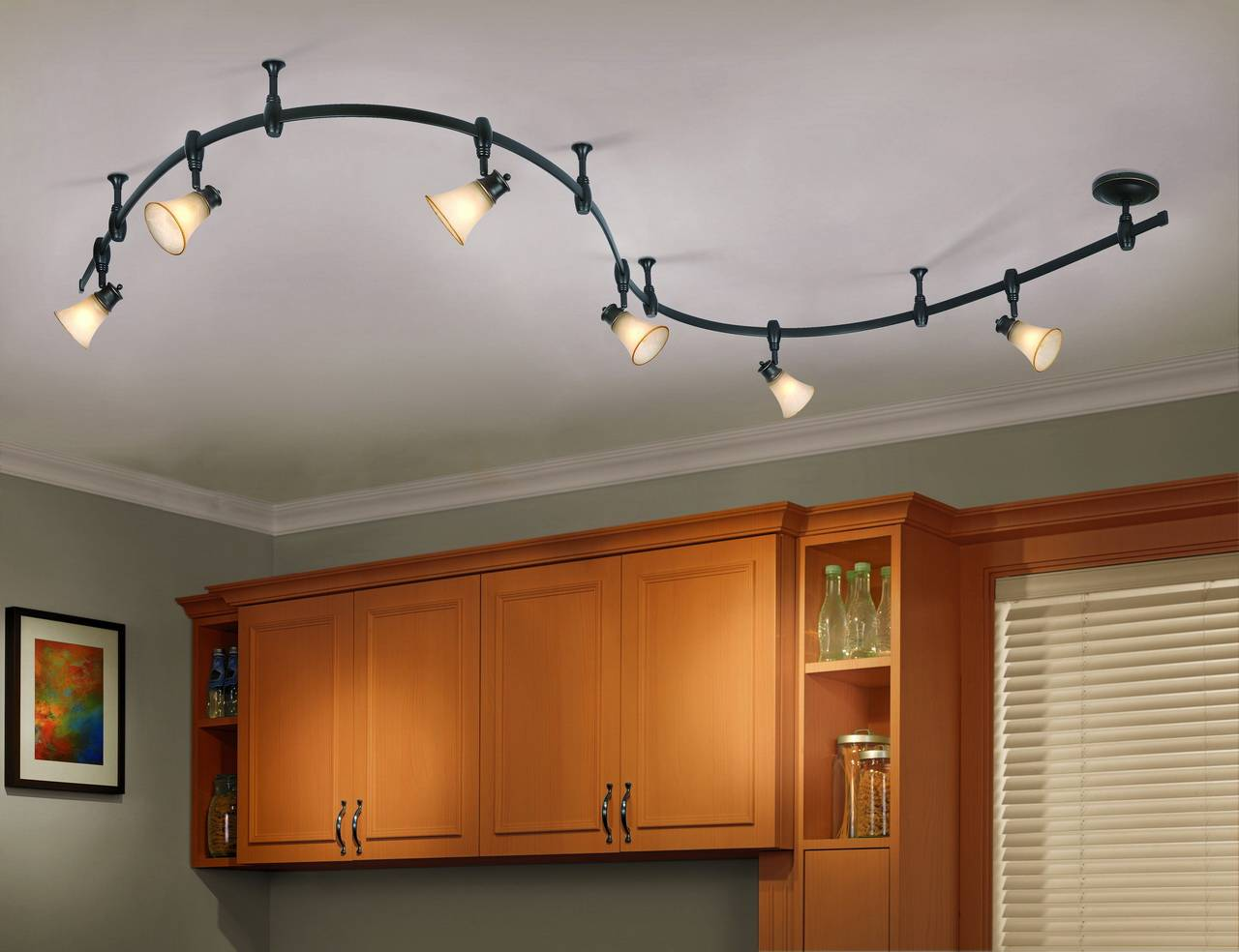 Шинные (рельсовые или трековые) светильники образуются двумя основными элементами: токонесущими шинами и источниками света, которые можно перемещать.
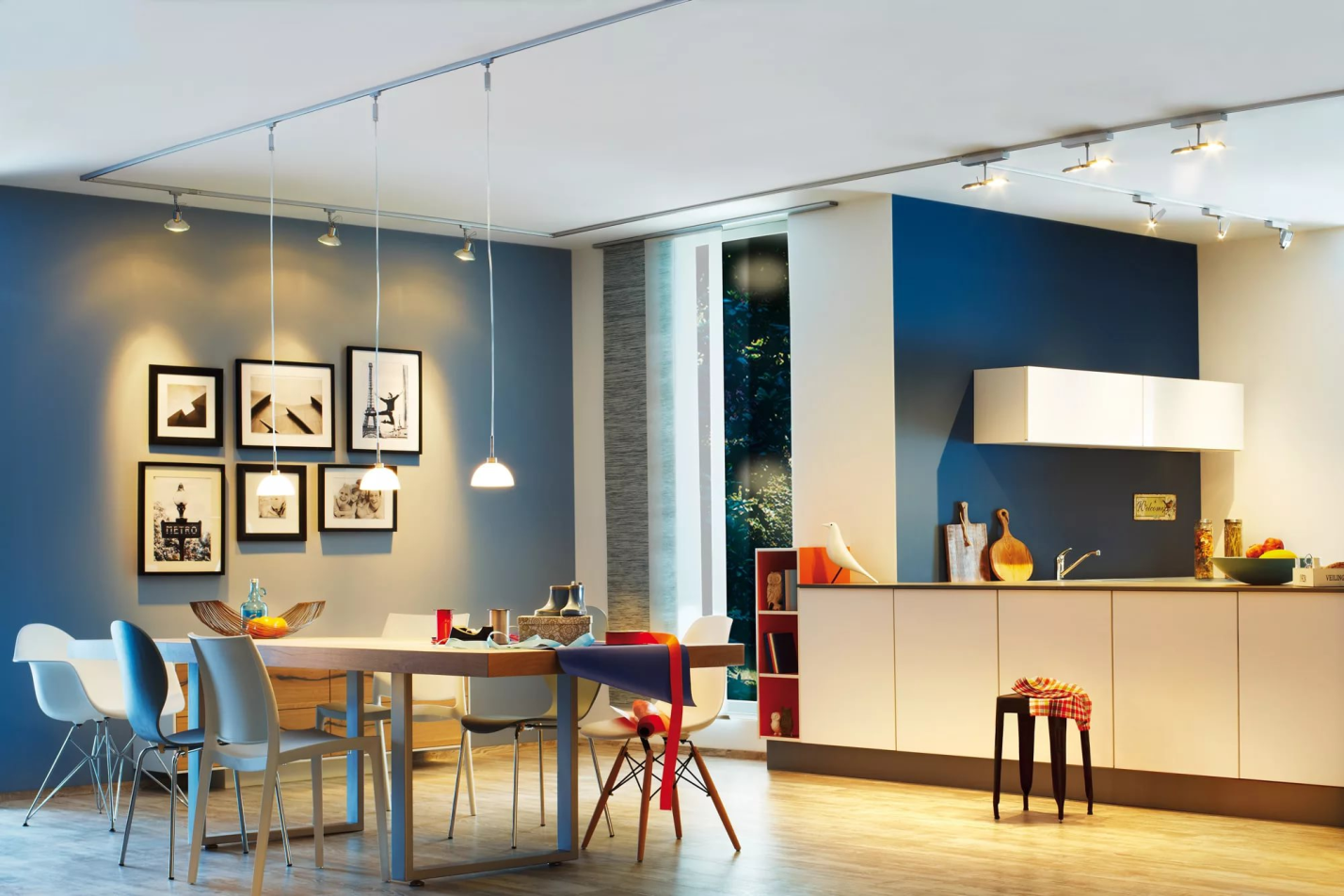 Тросовые (струнные) натяжные системы – это системы нового освещения. В них ток протекает по натянутым тросам.
В последнее время декорированию собственного дома и прилегающей к нему территории уделяется большое внимание, и особую роль в решении данных задач играет подсветка.
Задание:
разместить осветительные приборы, используя рис. 1, обозначить  их цифрами от 1 до 6.
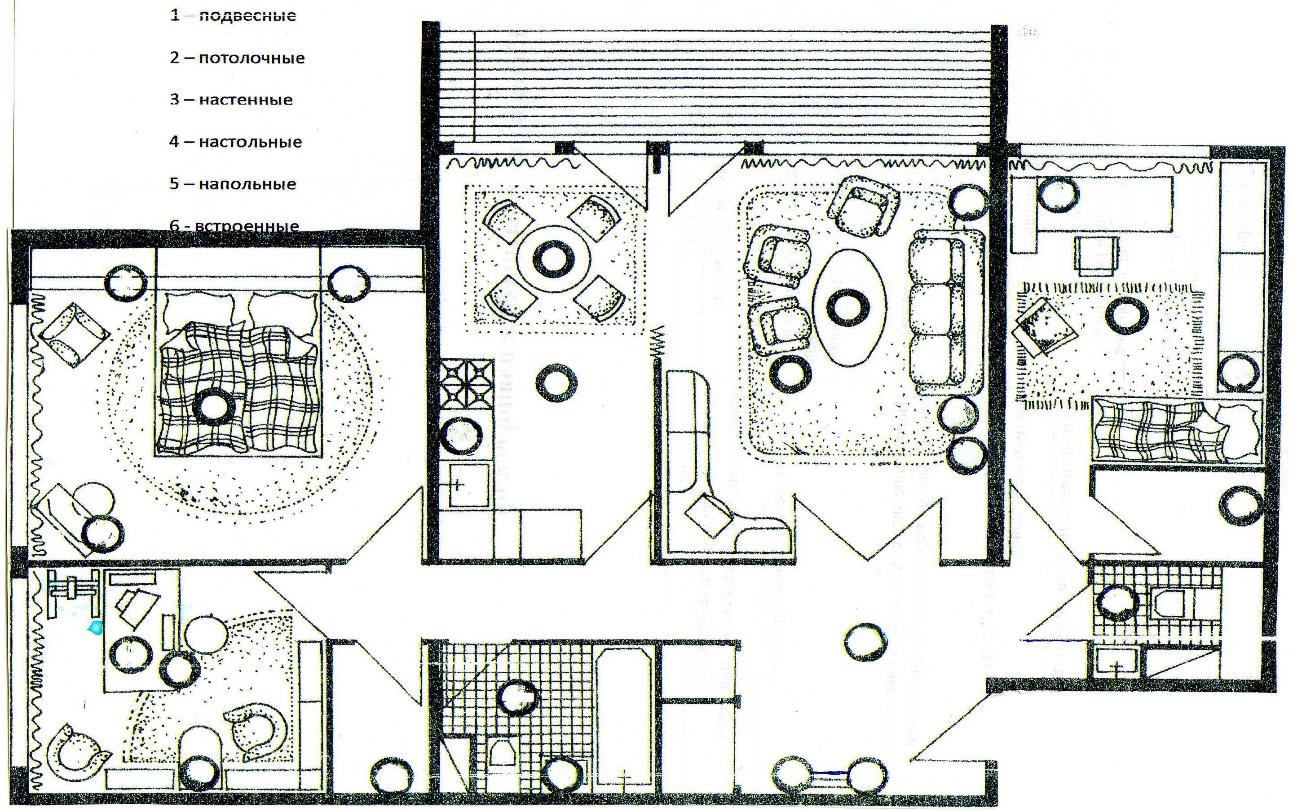 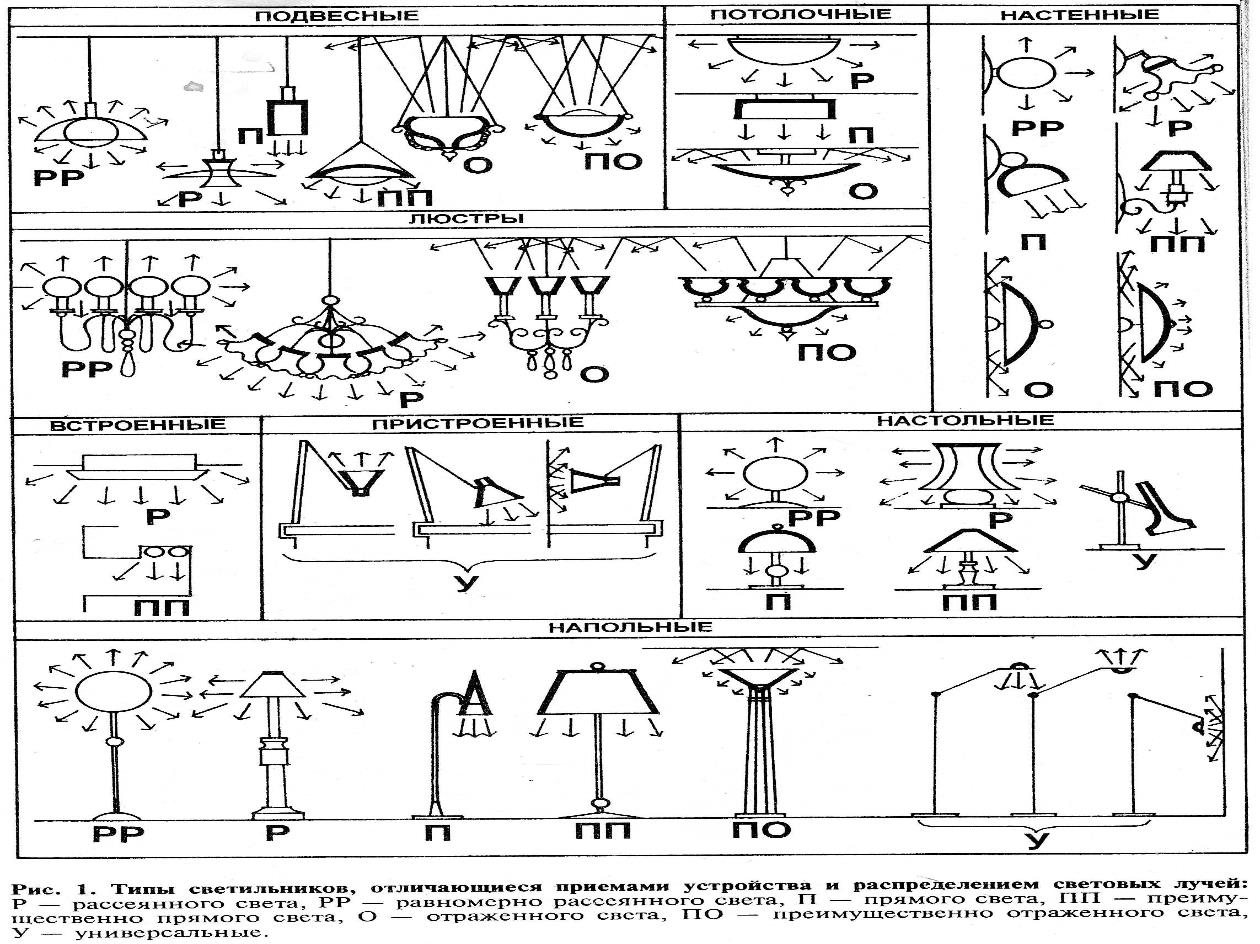 СПАСИБО ЗА ВНИМАНИЕ!